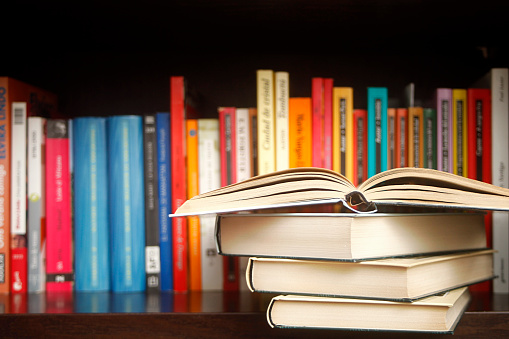 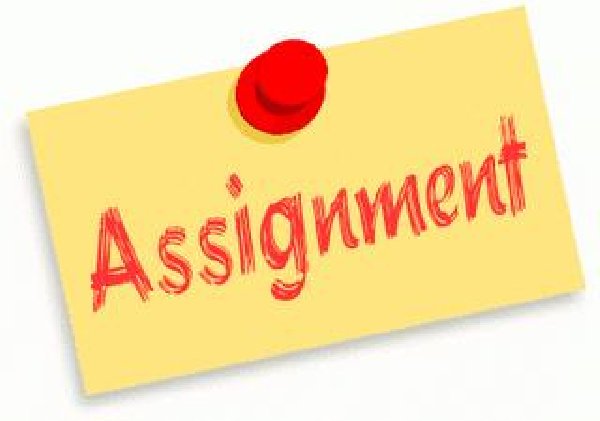 ENG4U Independent Study Assignment
Analysis of a Chosen Novel
Key Literary Elements
Connections to Society
Directions
Select a novel from the list on Slide 4.
Read your novel and make key Annotated Notes on the Literary Elements (Setting, Characters, Main Events, Theme, Point of View, Key Quotes, Text and Society).  **Use your Guide to Annotated Notes to help you.
You will prepare a  5 minute Oral and Visual Presentation of your book focusing on 2-3 Literary Elements and your own opinion and connections to society.
 Be creative and include any of the following in your presentation. (Song, Dance, Artwork, Video, News Flash etc.).  You may also choose to use real props and poster boards for your presentation.
Requirements
Topic is original and creative and shows knowledge and understanding of ONE key aspect of the novel.
Two scheduled OF Learning Interviews/Consultations with the teacher based on your Presentation Plans. **You will need to show your work and progress during these Consultations.
Speaking in a clear, casual, natural tone, pitch with good expression, phrases and word choice.  Use interesting vocabulary.
Make eye contact, use gestures, facial expressions and different positions and poses.
Be original and creative!  Have fun and enjoy the experience.
Be ready for Discussion Questions from the class and teacher after your Presentation.
Novel Choices
The Importance of Being Ernest by Oscar Wilde
Angela’s Ashes by Frank McCourt
Night by Elie Wiesel
Death of a Salesman by Arthur Miller
The Awakening by Kate Chopin
Cry the Beloved Country by Alan Paton
The Things We Cannot Say by Kelly Rimmer
Wuthering Height by Emily Bronte
The Perks of Being a Wallflower by Stephen Chbosky
Crime and Punishment by Fyodor Dostoevsky
The Kite Runner by Khaled Hossein
In Darkness by Nick Lake
A Short History of Nearly Everything by Bill Bryson
A Brief History of Time by Stephen Hawking
Brave New Word by Aldous Huxely
The Strange Case of Dr. Jekyll and Mr. Hyde by Robert Louis Stevenson
The Road by Cormac McCarthy
1984 by George Orwell
Heart of Darkness by Joseph Conrad
Important Dates and Deadlines
Student-Teacher Consultation 1 (student-led meeting)  
Book selected 
50% of book read 
Annotated notes on novel 
What theme is emerging in your novel? What 2-3 elements of the novel are you likely to focus on? What connections have you started to make, to other texts, your own experiences and society at large? 
2. Student-Teacher Consultation 2 (student-led meeting) 
• 100% of book read 
• Completed notes on novel 
What have you learned about yourself through analyzing the novel ? What theme is at the heart of your novel? What format will you be choosing for your presentation?
3. Presentation 
5 min. presentation must include: 
Interesting Introduction
Analysis of 2-3 Literary Elements
Personal Connections to the book, own opinions and connections to today’s society
Expectations
Reading For Meaning
1.1 read a variety of student- and teacher-selected texts from diverse cultures and historical periods, identifying specific purposes for reading
1.2 select and use, with increasing facility, the most appropriate reading comprehension strategies to understand texts, including complex and challenging texts 
1.3 identify the most important ideas and supporting details in texts, including complex and challenging texts
1.4 make and explain inferences of increasing subtlety and insight about texts, including complex and challenging texts, supporting their explanations with well-chosen stated and implied ideas from the texts
1.5 extend understanding of texts, including complex and challenging texts, by making rich and increasingly insightful connections between the ideas in them and personal knowledge, experience, and insights; other texts; and the world around them
1.6 analyse texts in terms of the information, ideas, issues, or themes they explore, examining how various aspects of the texts contribute to the presentation or development of these elements
1.7 evaluate the effectiveness of texts, including complex and challenging texts, using evidence from the text insightfully to support their opinions
Expectations
Understanding Form and Style
2.1 identify a variety of characteristics of literary, informational, and graphic text forms and demonstrate insight into the way they help communicate meaning
2.2 identify a variety of text features and demonstrate insight into the way they communicate meaning
2.3 identify a variety of elements of style in texts and explain how they help communicate meaning and enhance the effectiveness of the texts

Reading With Fluency
3.1 automatically understand most words in a variety of reading contexts
3.2 use decoding strategies effectively to read and understand unfamiliar words, including words of increasing difficulty
3.3 regularly use a variety of strategies to explore and expand vocabulary, discerning shades of meaning and assessing the precision with which words are used in the texts they are reading
Expectations
Speaking To Communicate
2.1 communicate orally for a wide range of purposes, using language effective for the intended audience 
2.2 demonstrate an understanding of a variety of interpersonal speaking strategies and adapt them to suit the purpose, situation, and audience, exhibiting sensitivity to cultural differences
2.3 communicate in a clear, coherent manner, using a structure and style effective for the purpose, subject matter, and intended audience
2.4 use the most appropriate words, phrases, and terminology, and a variety of stylistic devices, to communicate their meaning in a compelling way and to engage their intended audience
2.7 use a variety of audio-visual aids effectively to support and enhance oral presentations and to engage an audience
Expectations
Developing and Organizing Content
1.1 identify the topic, purpose, and audience for a variety of writing tasks
1.2 generate, expand, explore, and focus ideas for potential writing tasks, using a variety of strategies and print, electronic, and other resources, as appropriate
1.3 locate and select information to fully and effectively support ideas for writing, using a variety of strategies and print, electronic, and other resources, as appropriate
1.4 identify, sort, and order main ideas and supporting details for writing tasks, using a variety of strategies and selecting the organizational pattern best suited to the content and the purpose for writing 
1.5 determine whether the ideas and information gathered are accurate and complete, interesting, and effectively meet the requirements of the writing task
Using Knowledge of Form and Style
2.1 write for different purposes and audiences using a variety of literary, informational, and graphic forms 
2.2 establish a distinctive and original voice in their writing, modifying language and tone skilfully and effectively to suit the form, audience, and purpose for writing
2.3 use a wide range of descriptive and evocative words, phrases, and expressions precisely and imaginatively to make their writing clear, vivid, and compelling for their intended audience
2.4 write complete sentences that communicate their meaning clearly and effectively, skilfully varying sentence type, structure, and length to suit different purposes and making smooth and logical transitions between ideas
2.6 revise drafts to improve the content, organization, clarity, and style of their written work
2.7 produce revised drafts of texts, including increasingly complex texts, written to meet criteria identified by the teacher, based on the curriculum expectations
Expectations
Applying Knowledge of Conventions
3.1 use knowledge of spelling rules and patterns, a variety of resources, and appropriate strategies to recognize and correct their own and others’ spelling errors
3.2 build vocabulary for writing by confirming word meaning(s) and reviewing and refining word choice, using a variety of resources and strategies, as appropriate for the purpose 
3.3 use punctuation correctly and effectively to communicate their intended meaning
3.4 use grammar conventions correctly and appropriately to communicate their intended meaning clearly and effectively
3.5 regularly proofread and correct their writing
3.6 use a variety of presentation features, including print and script, fonts, graphics, and layout, to improve the clarity and coherence of their written work and to heighten its appeal and effectiveness for their audience
3.7 produce pieces of published work to meet criteria identified by the teacher, based on the curriculum expectations
Expectations
Creating Media texts
3.2 select the media form best suited to the topic, purpose, and audience for a media text they plan to create, and explain why it is the most appropriate choice
3.4 produce media texts, including complex texts, for a variety of purposes and audiences, using the most appropriate forms, conventions, and techniques